Case of the week

10. – 14.3.2025

Dr. Campr
muž, 62 roků
progredující inguinální lymfadenopatie
susp. lymfoproliferace
exstirpace uzliny
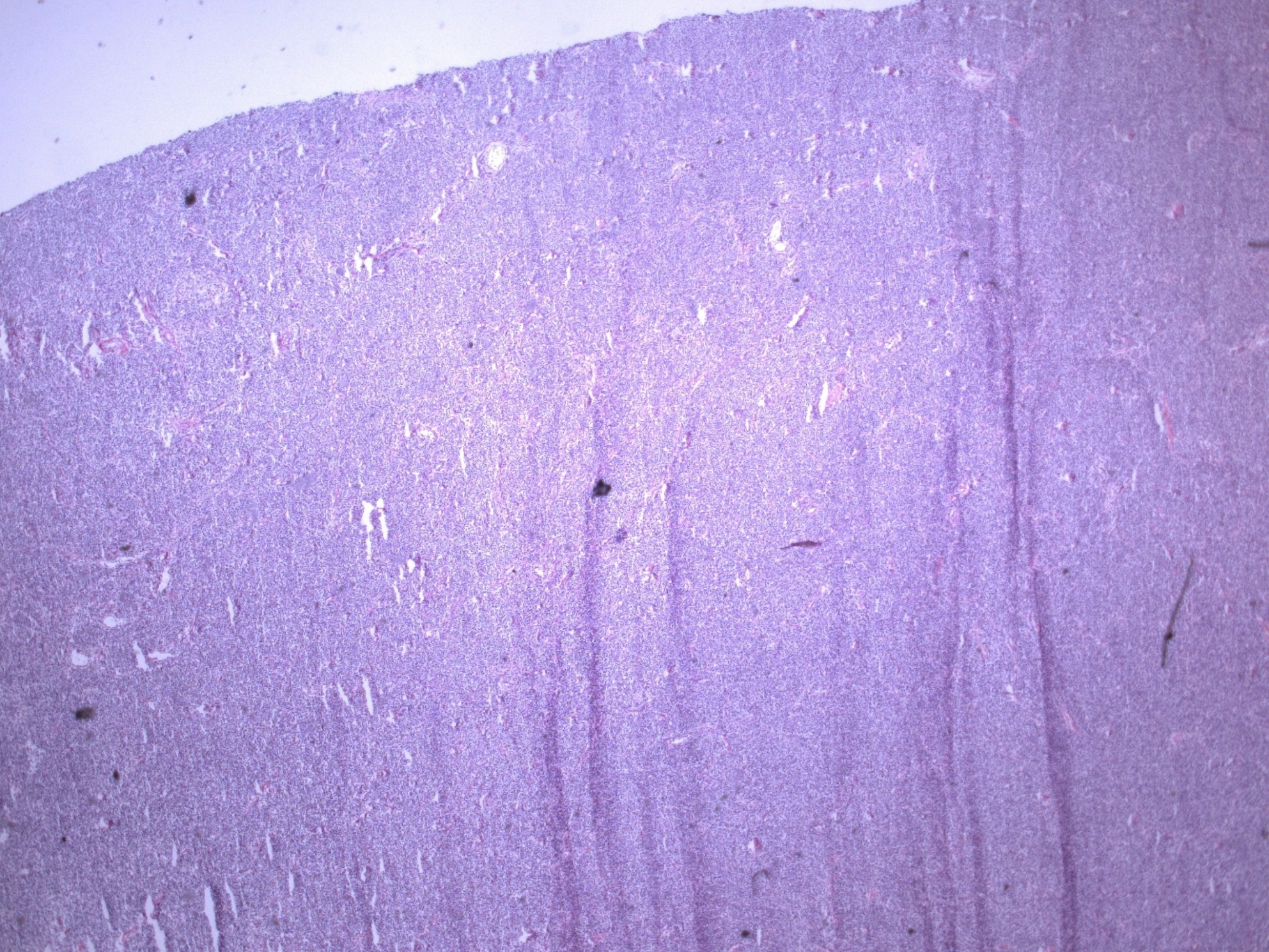 Zmražený řez
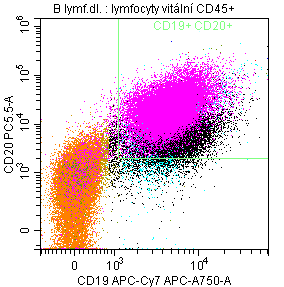 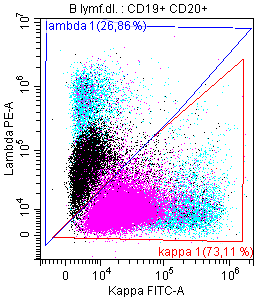 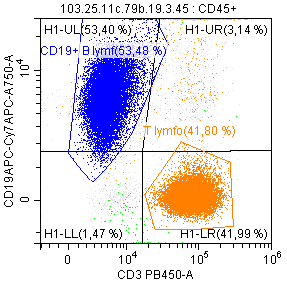 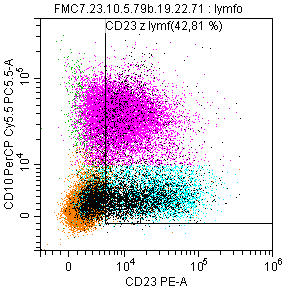 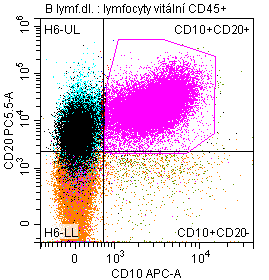 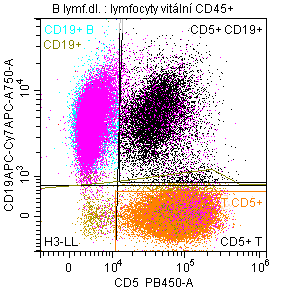 Průtoková cytometrie
Mgr. Včeláková, Ph.D.
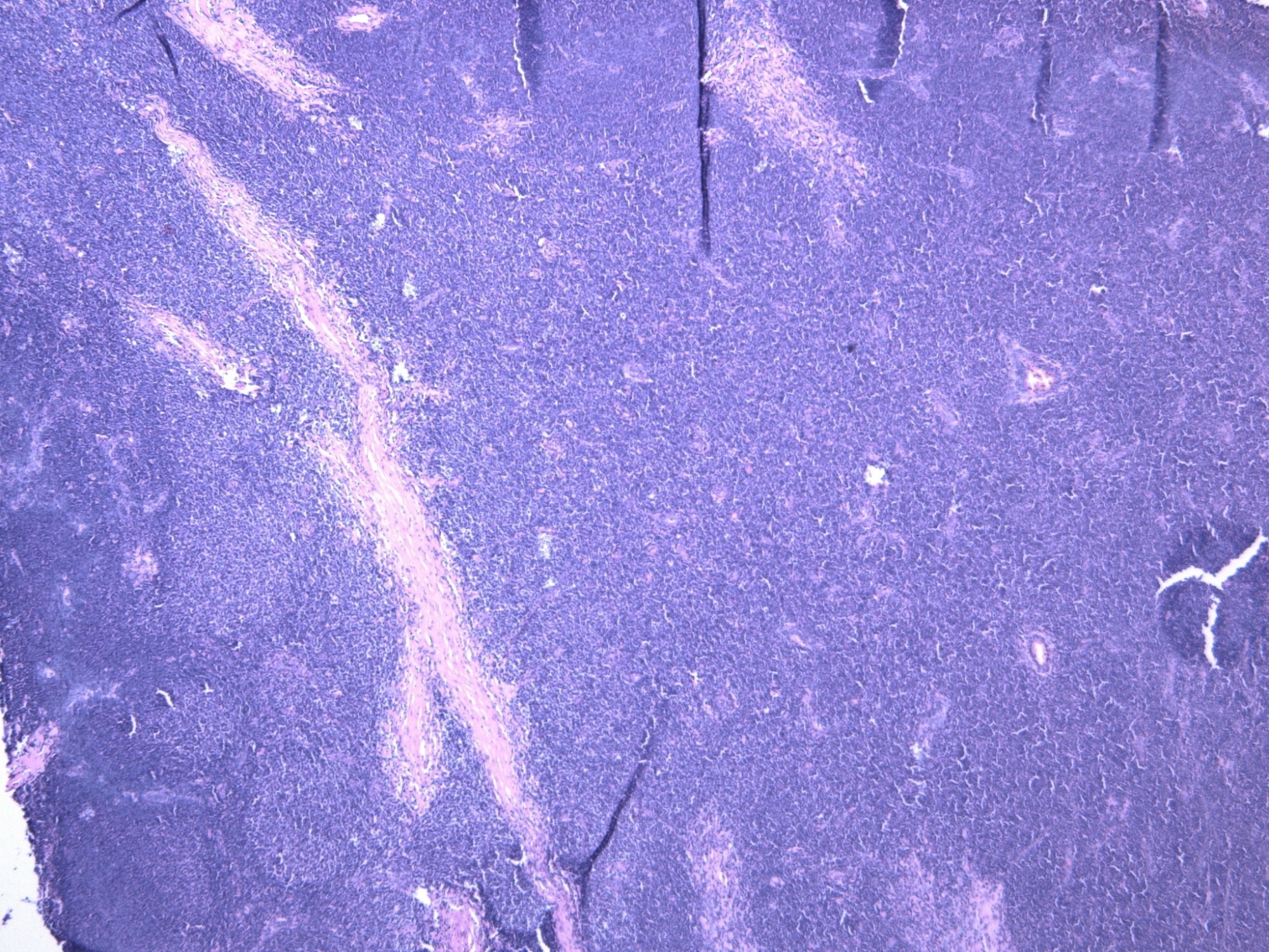 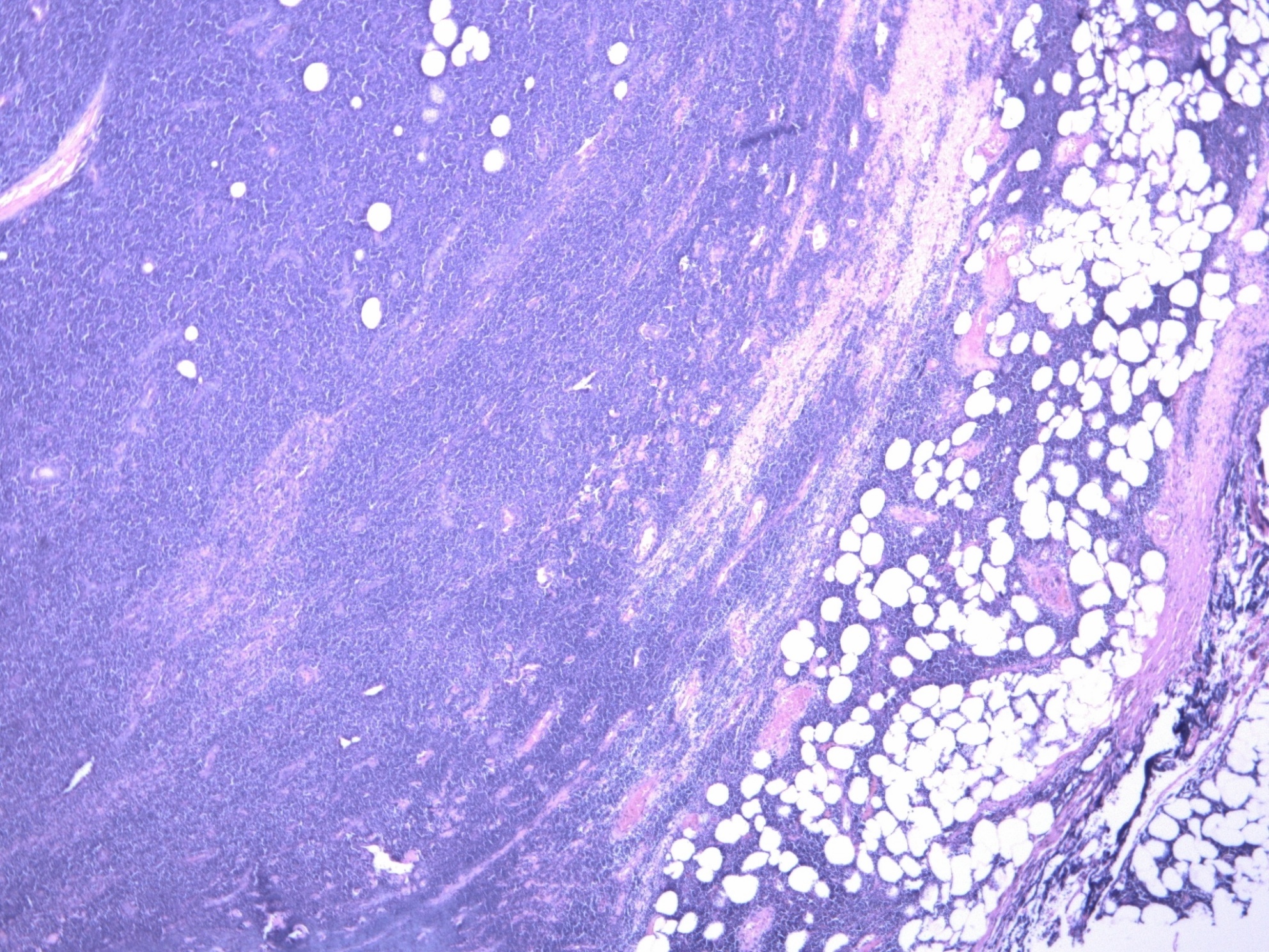 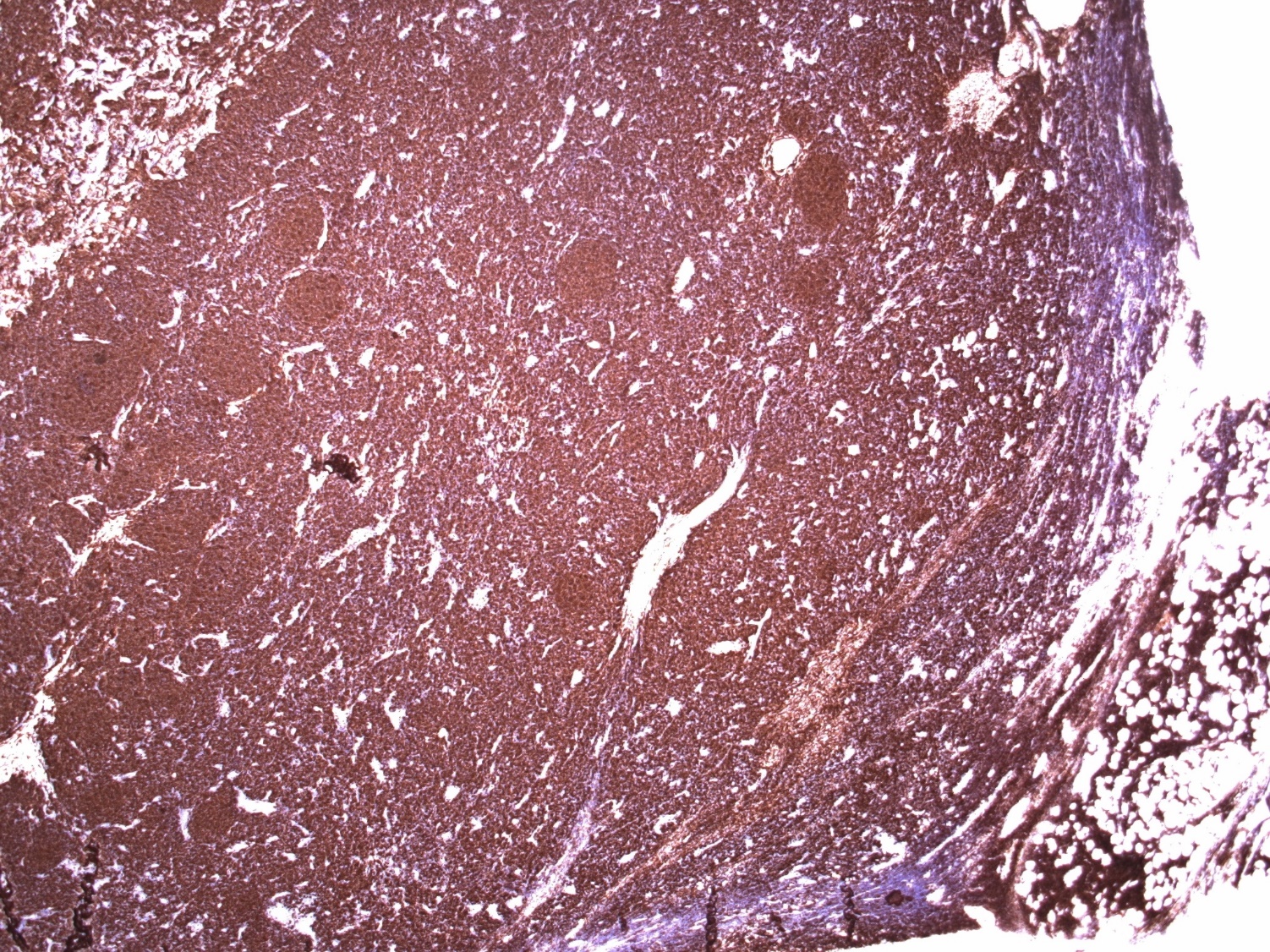 CD20
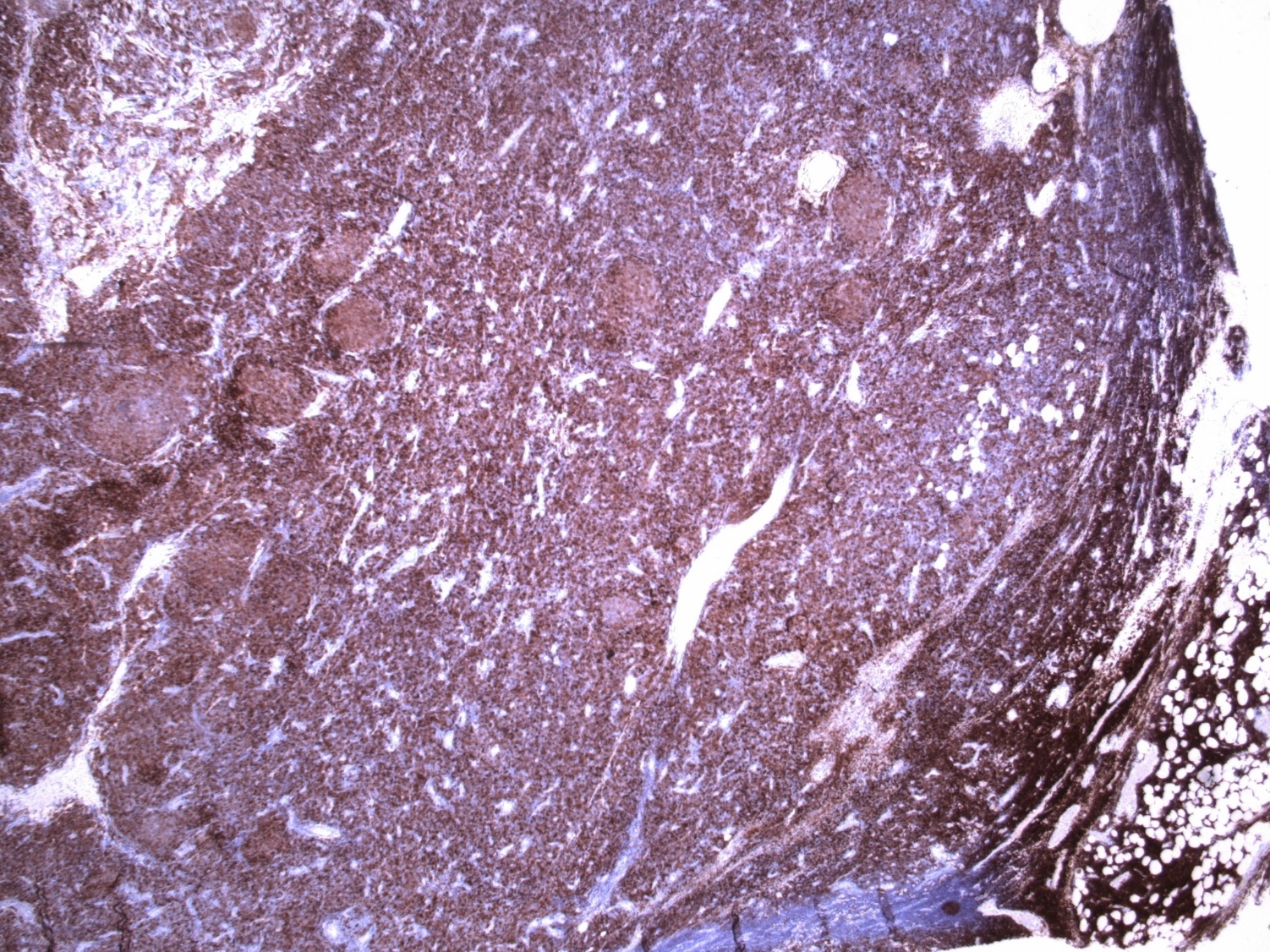 CD23
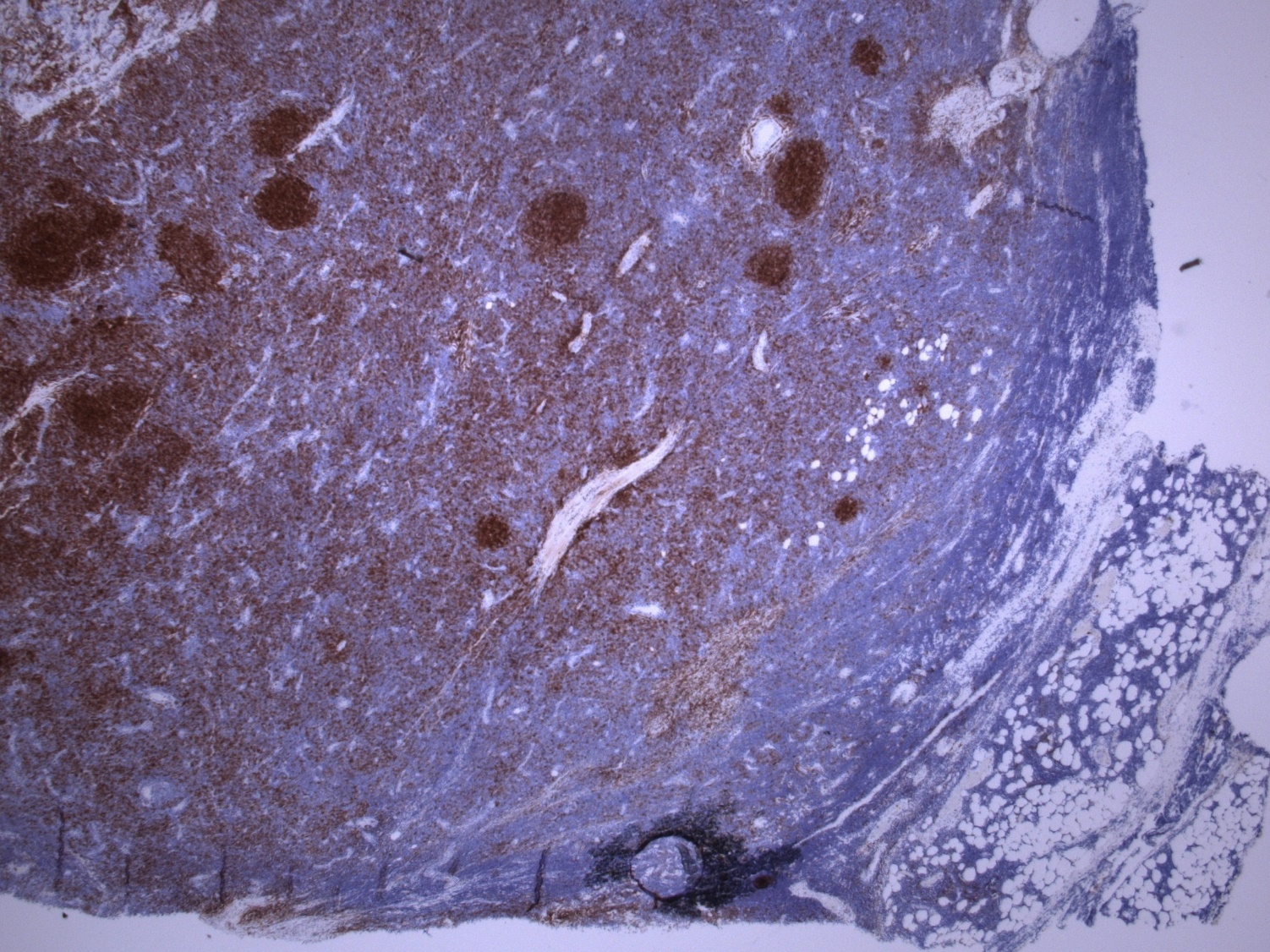 CD10
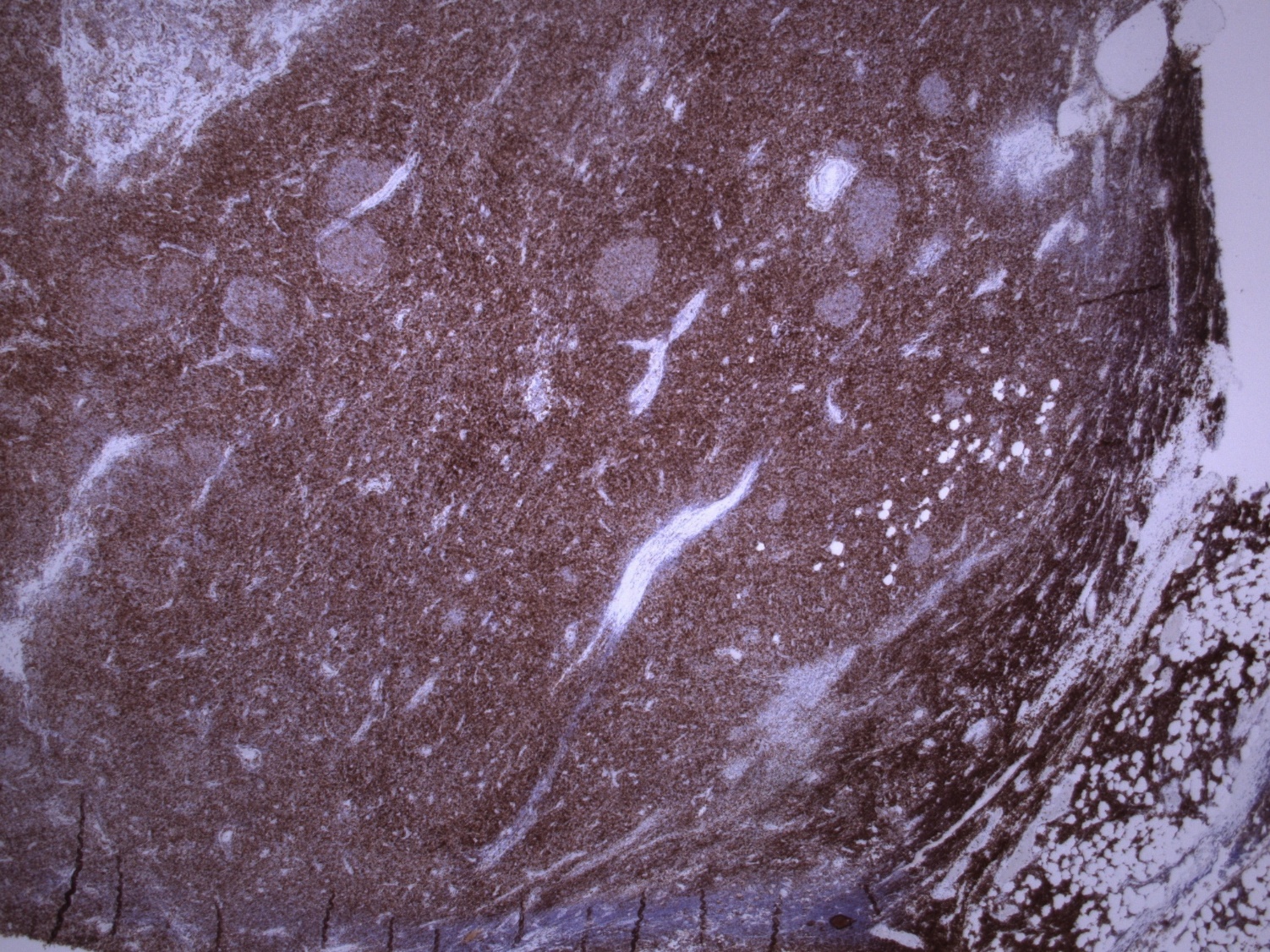 BCL2
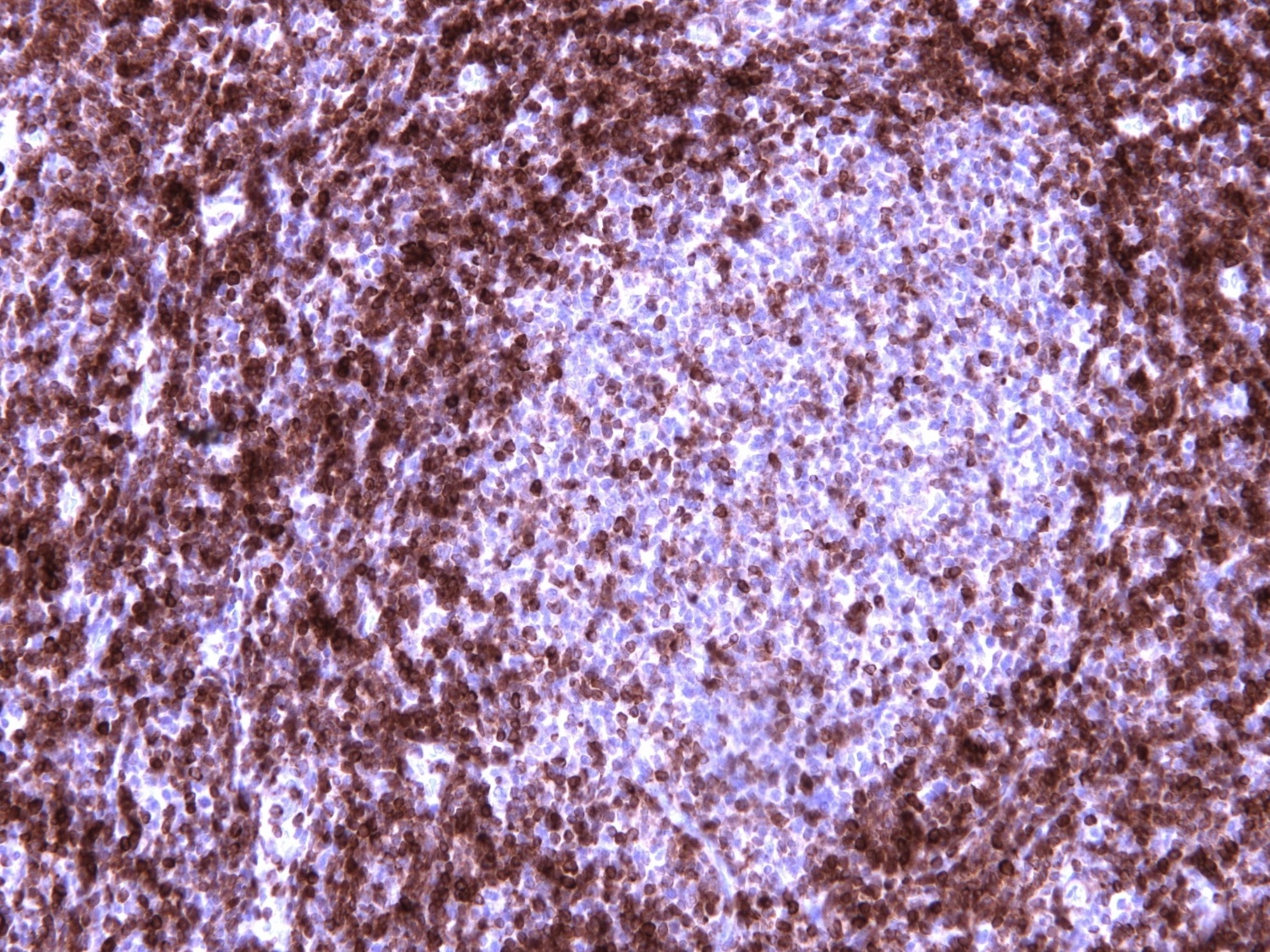 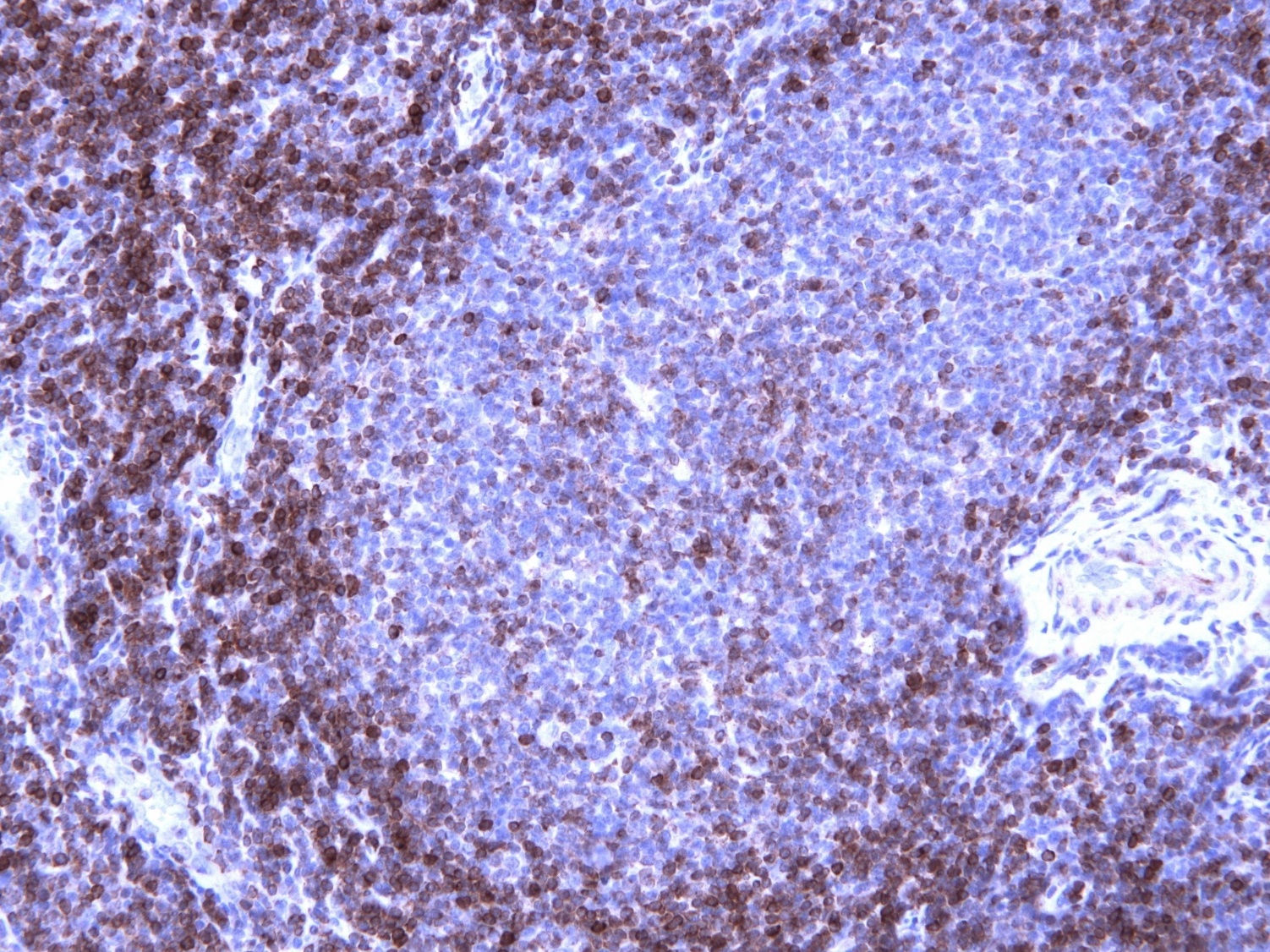 BCL2
SP66 (BCL2)
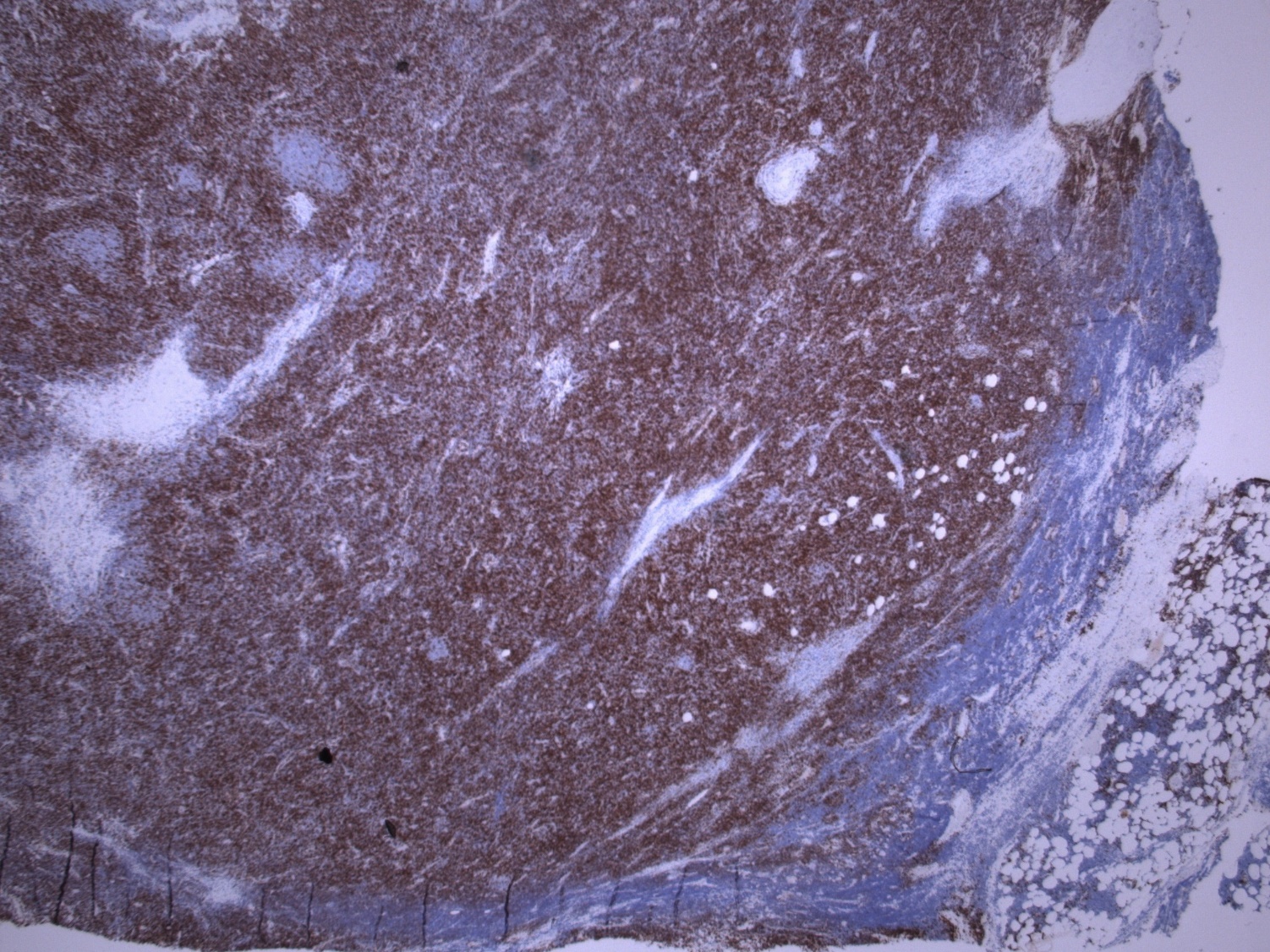 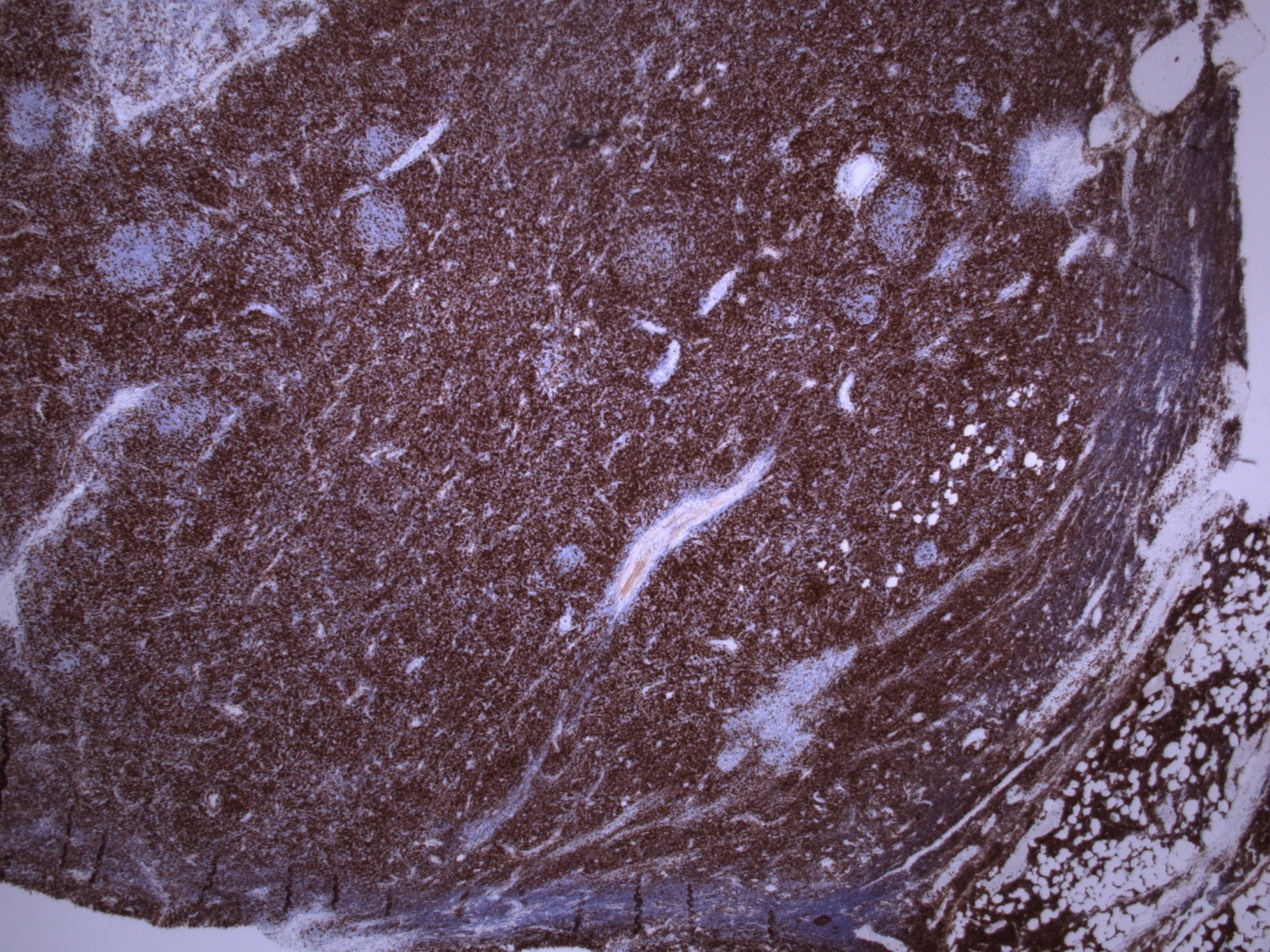 CD3
CD5
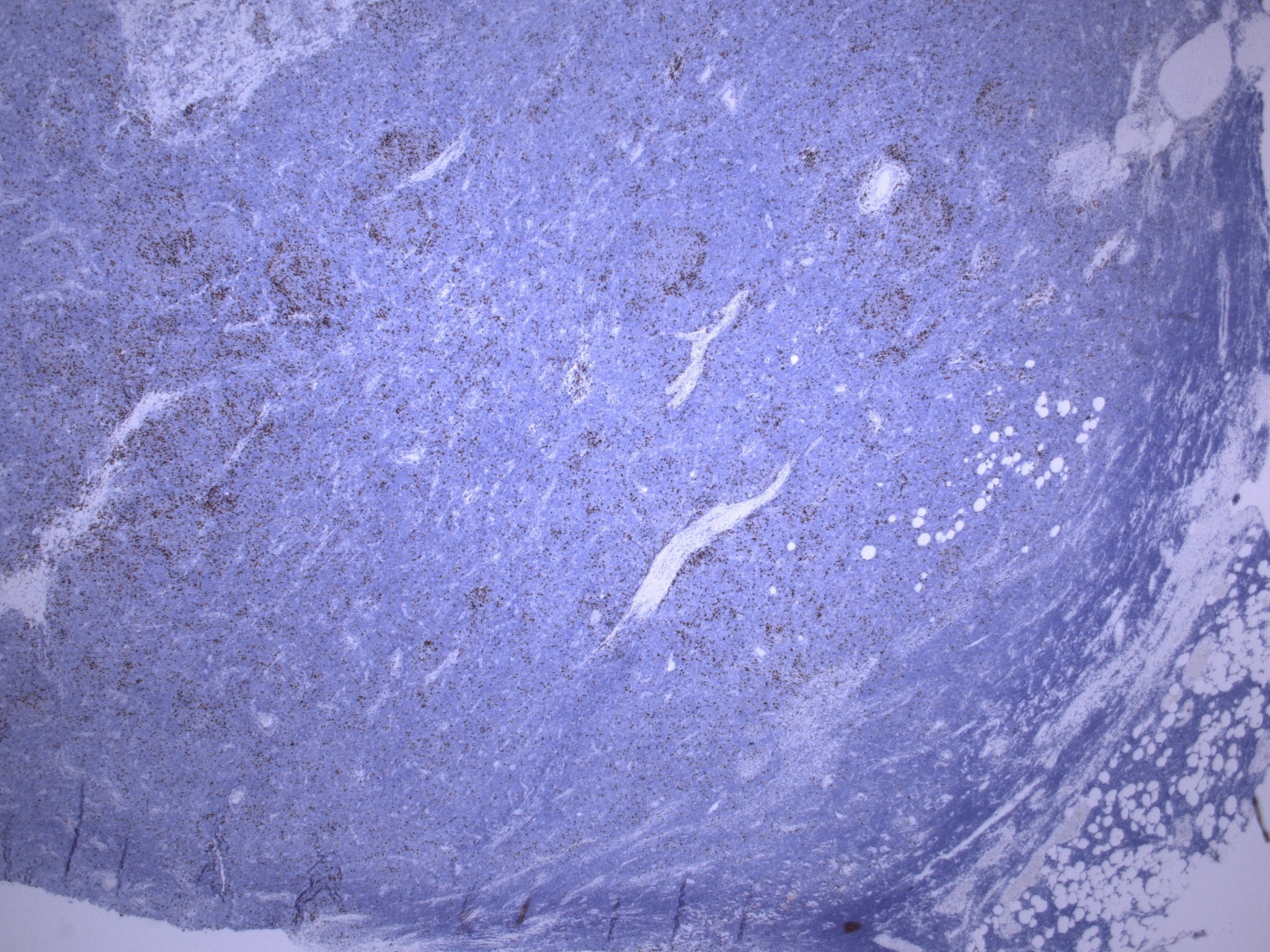 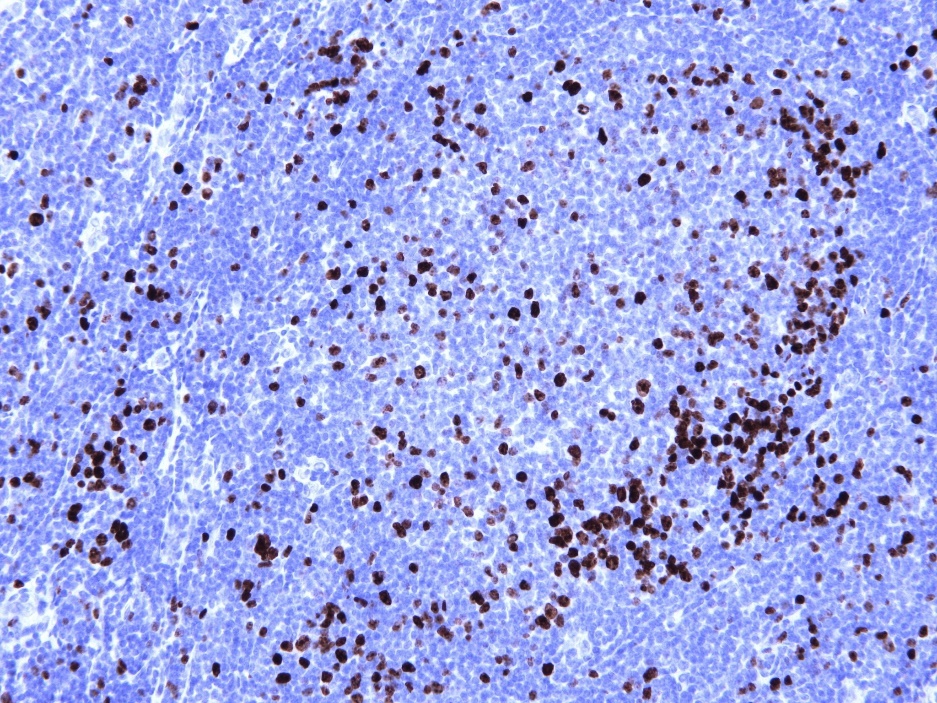 Ki67
?